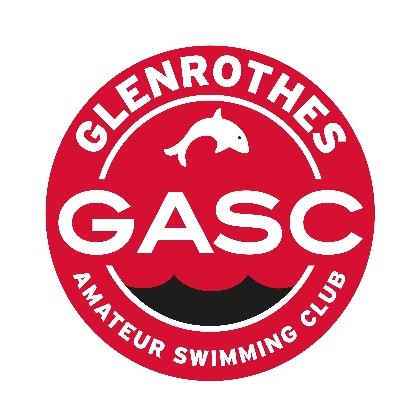 An Introduction to Galas
By Leanne Starkie (Gala Secretary) & Frani Horsburgh (Club Secretary)
In house galas – Age Group Championships (May/June) & Club Championships (November)
Novice & Fife Leagues – Fife club events
Galas held by other Club – Level 1, Level 2 & Level 3
East District Age Group Championships (EDAGs) – qualifying times
Scottish Nationals Age Group Championships (SNAGS) – qualifying times
Types of Galas & Competitions
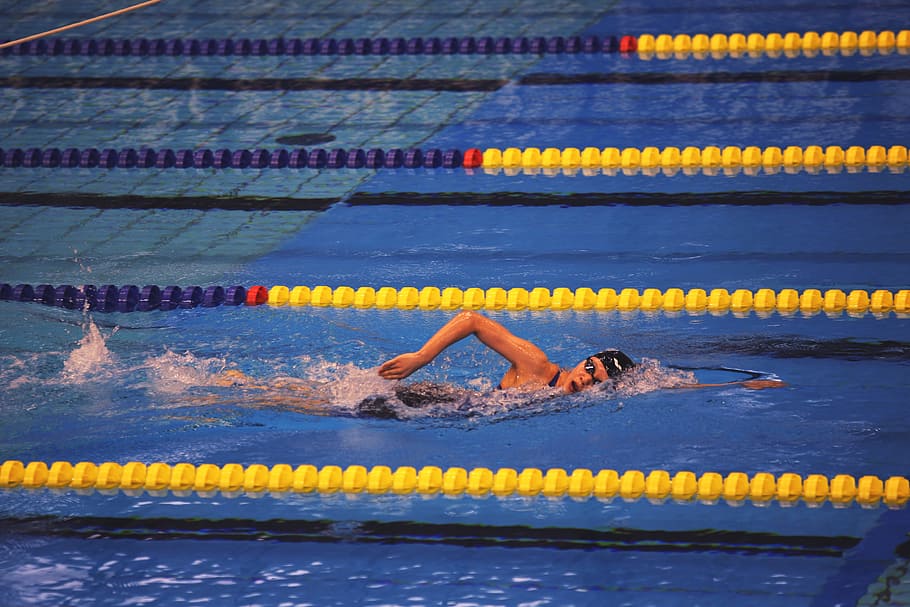 8/28/2024
2
[Speaker Notes: Explain over sub, reserve on draft programme]
The Gala Entry Process
Coaches will decide which gala they think are suitable for each squad.
The information will then be sent to myself.
An email will be sent to relevant squads inviting them to attend the gala.  The gala will then appear on the On Deck app.
All entries must be submitted before the deadline date.
A draft programme and billing report will be issued usually a couple of weeks before gala.
Payment will be deducted from your normal billing account 2 days before gala
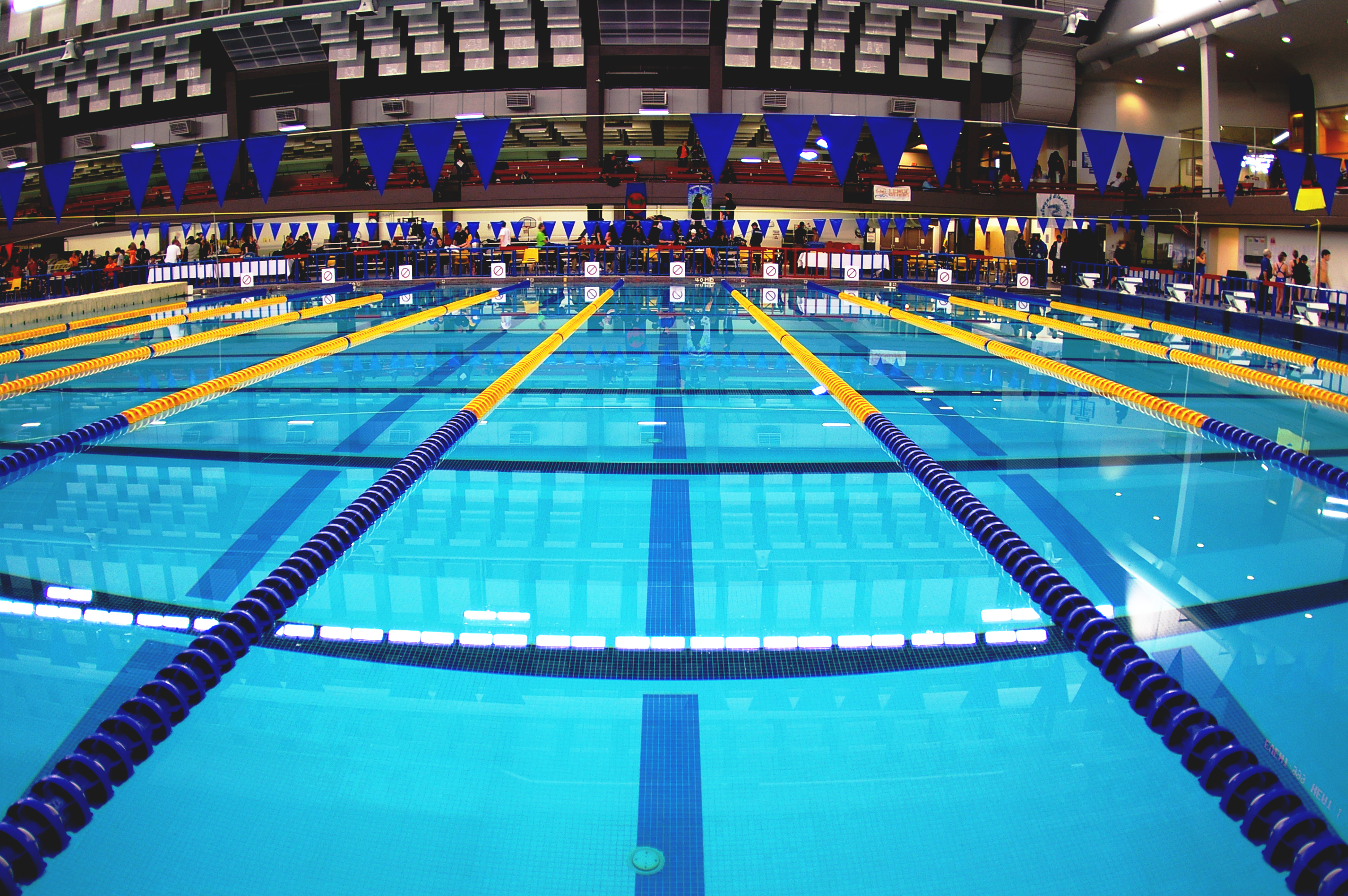 8/28/2024
3
[Speaker Notes: Explain over sub, reserve on draft programme]
How to use the On Deck App
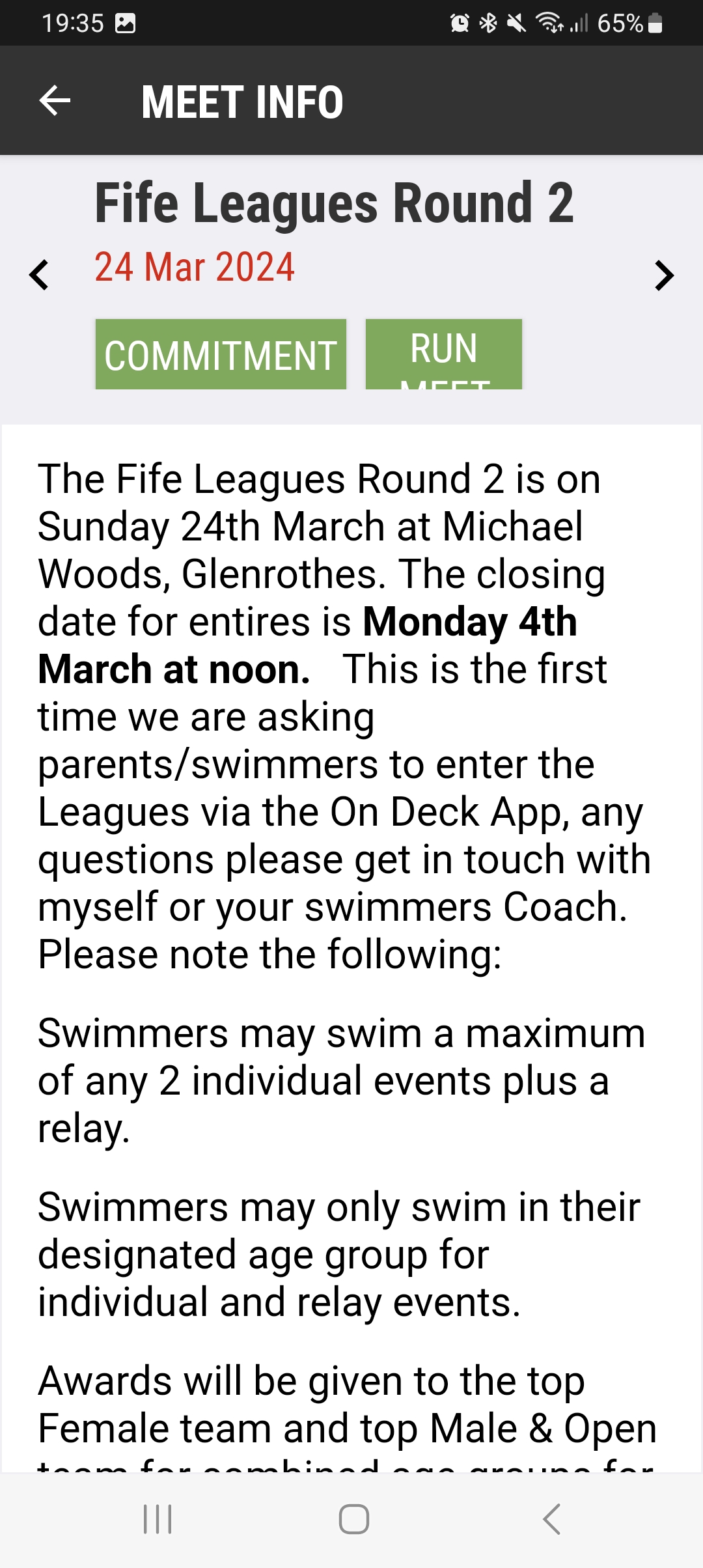 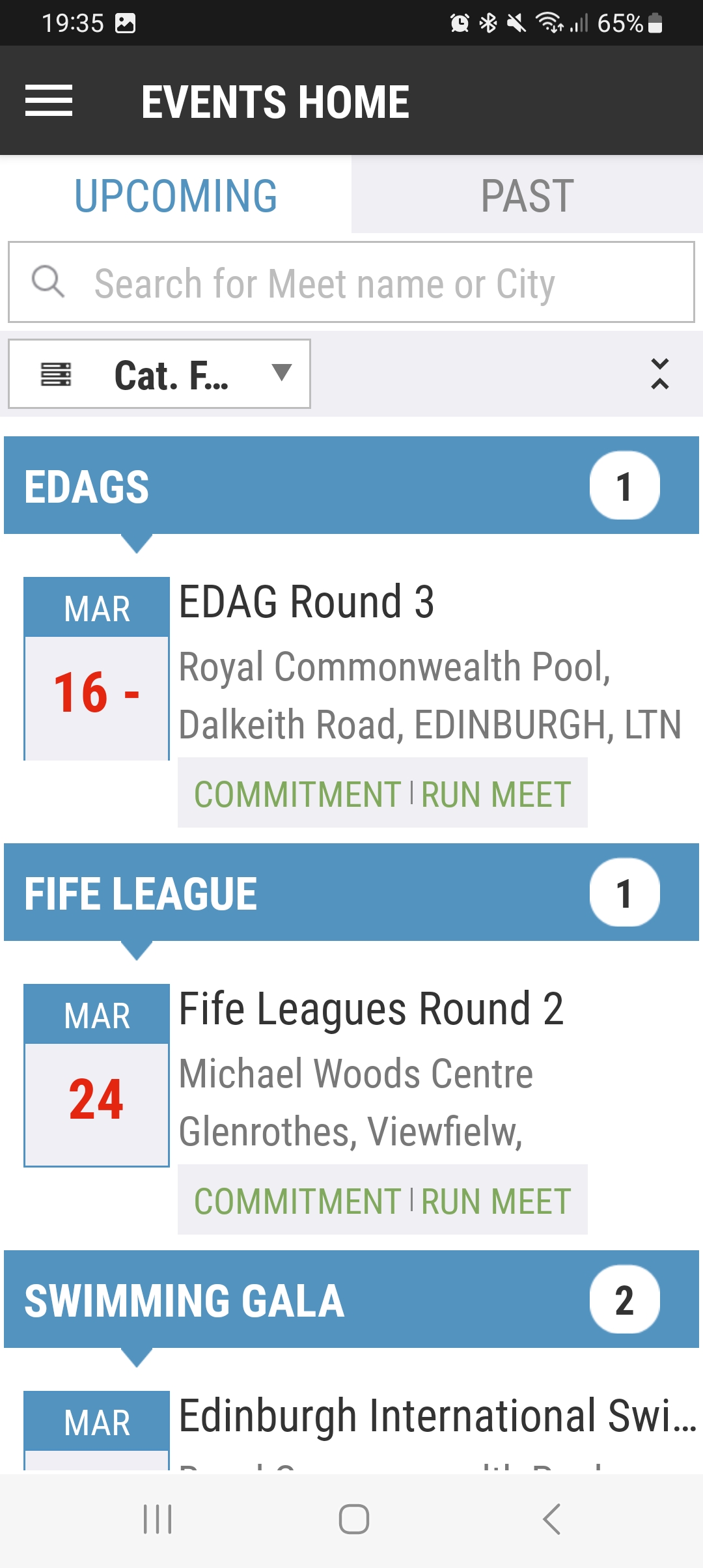 Click Commitment
Click Cat.Filter and ensure all green
Click Events
Click Events & Meet Entries
Select the event
8/28/2024
4
[Speaker Notes: Log in with email and password used when registering swimmer.]
If you are unsure about what events to choose, please speak to coaches
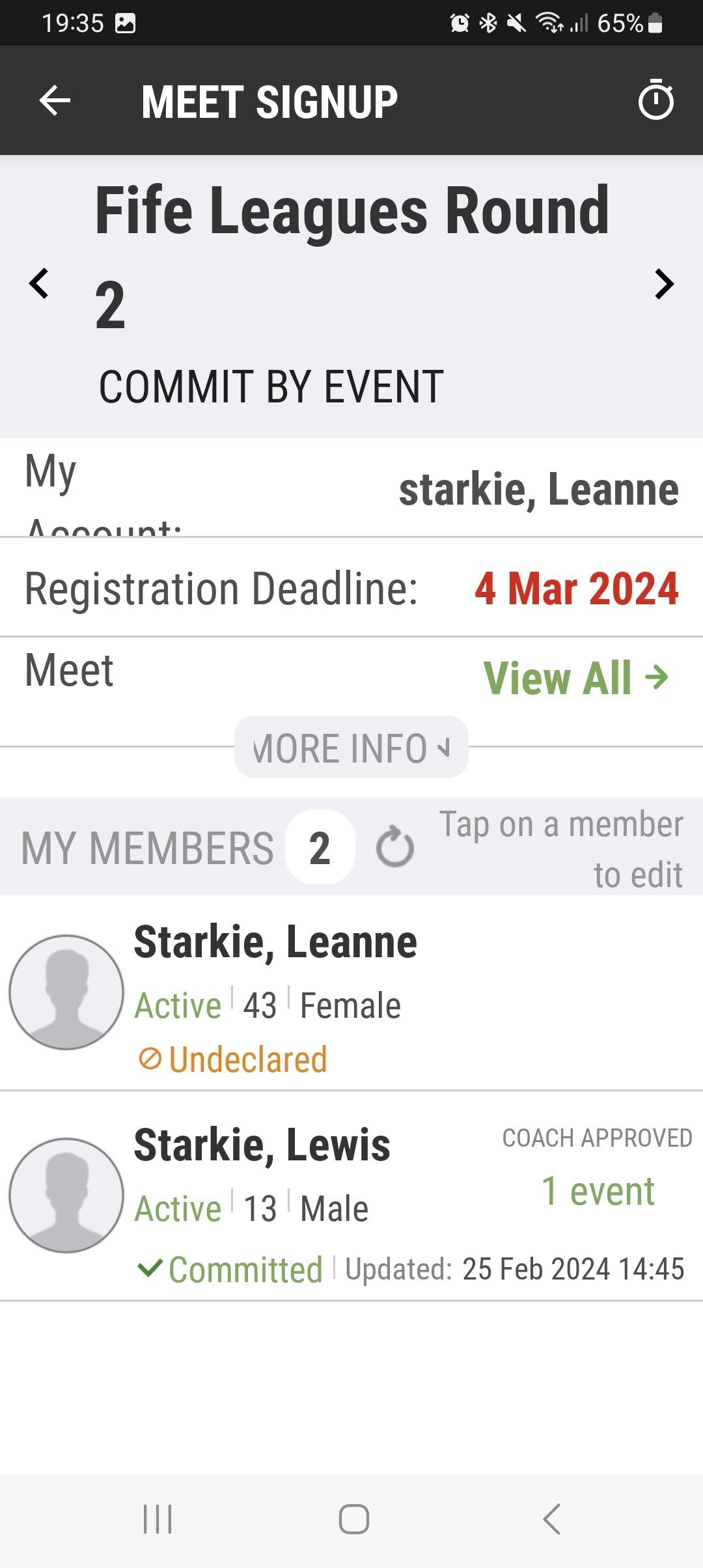 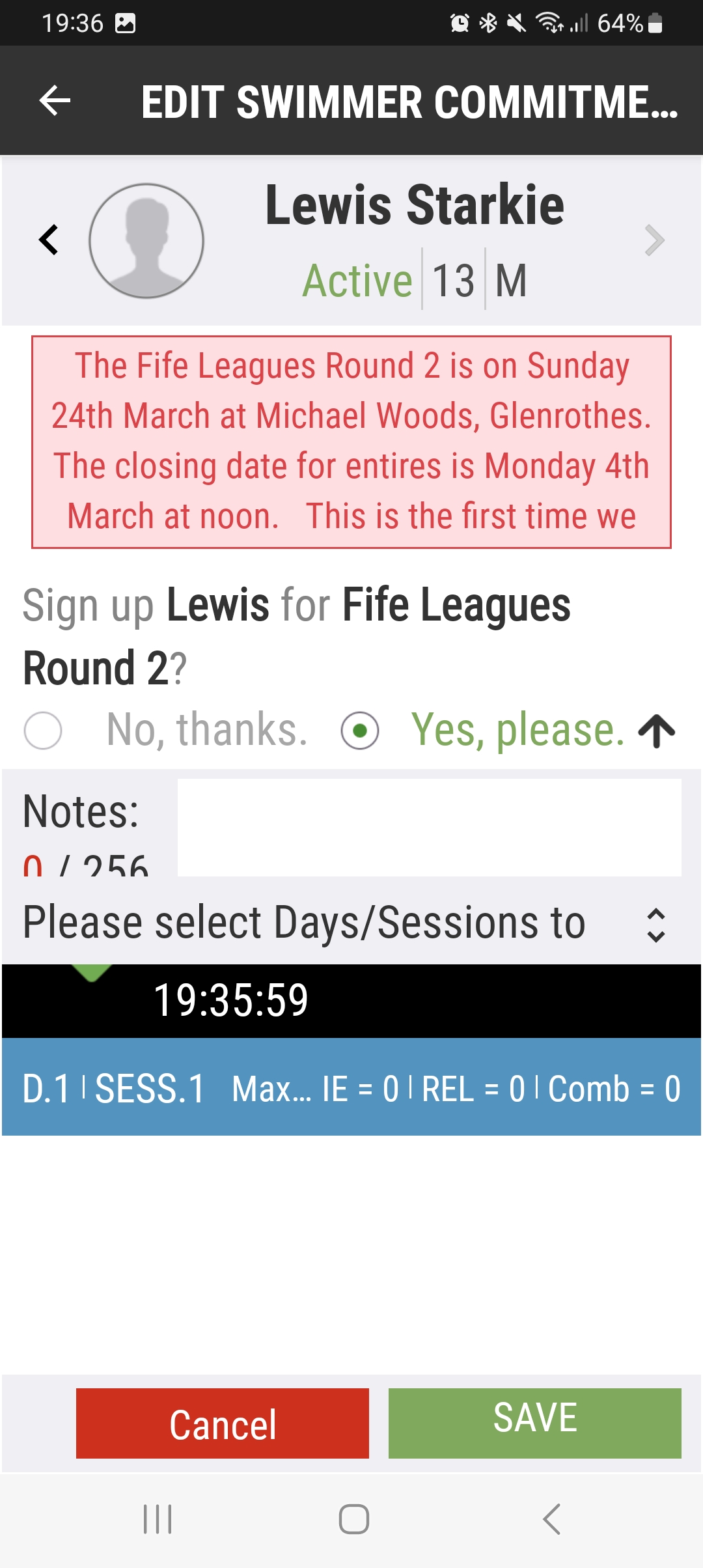 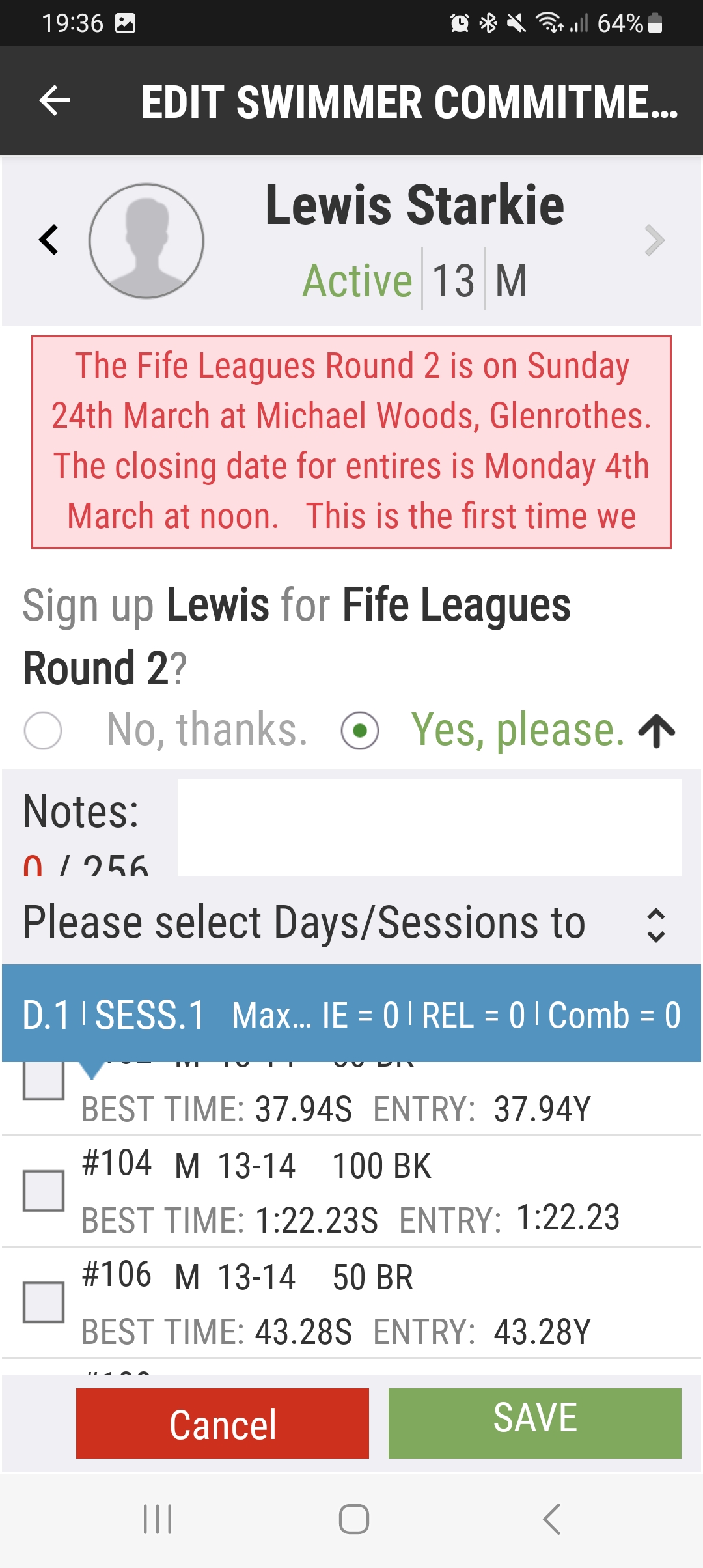 Select Yes, please.
Click blue banner
Select your swimmer
Choose events your child would like to do
Click Save
8/28/2024
5
Sample Footer Text
Spare Swimming costume/jammers
Spare goggles & cap
T-shirt for poolside
Towel for poolside
Healthy snacks 
Water bottle
Something to keep swimmer occupied i.e. card game, colouring book etc
Checklist for Galas
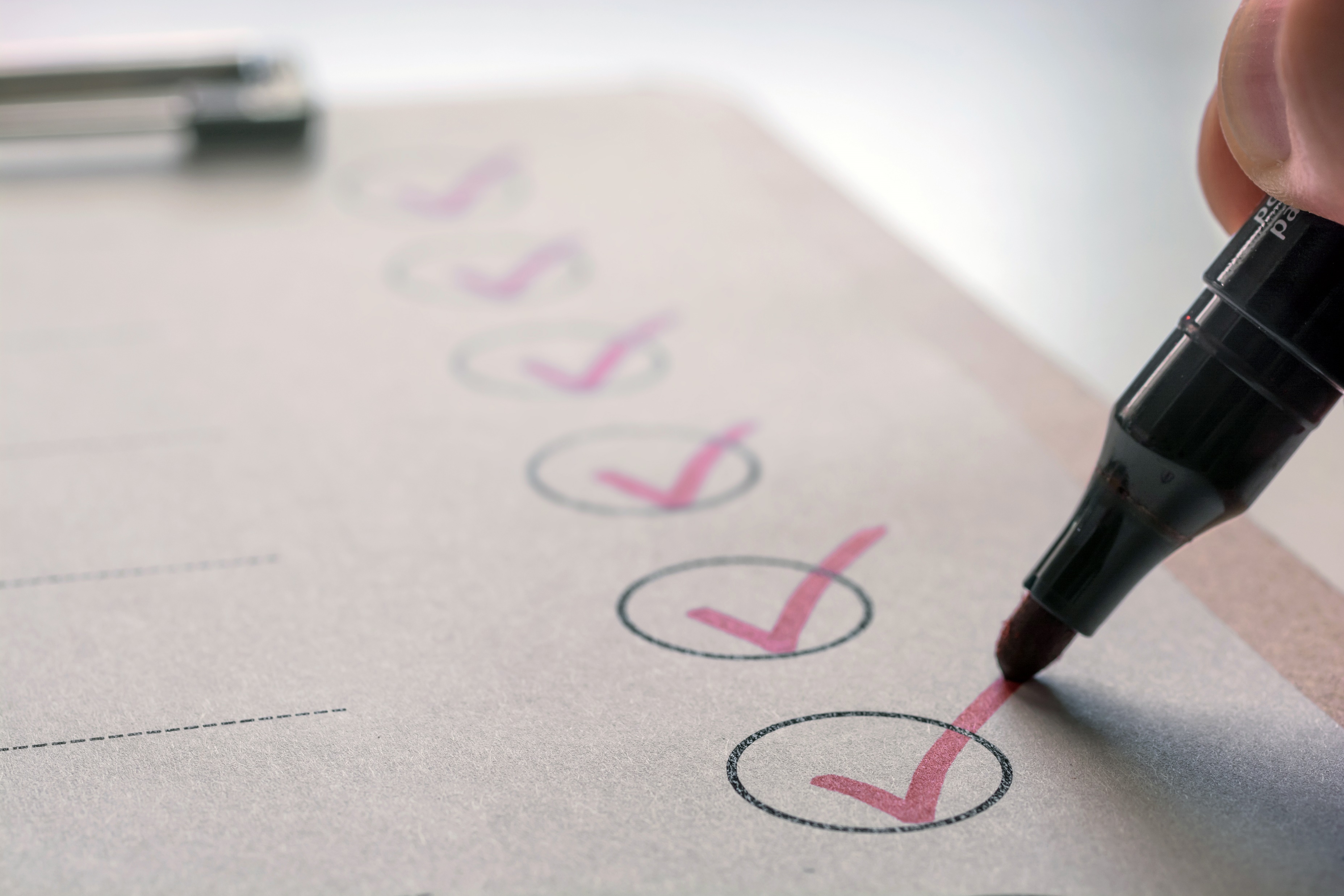 8/28/2024
6